Consultancy to identify national human capacity needs and develop a guide to participatory capacity development for the GEF Pacific Ridge to Reef in the Pacific Region 





                Consultants: tkmpacificwomen
                 Dr Tess Martin & Syann Williams
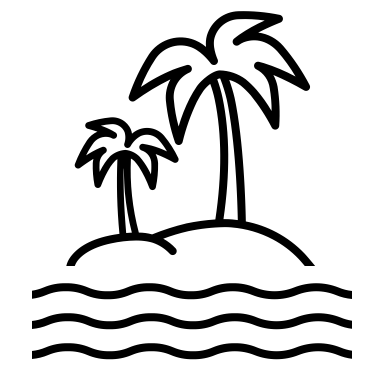 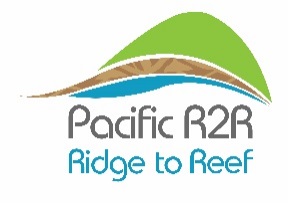 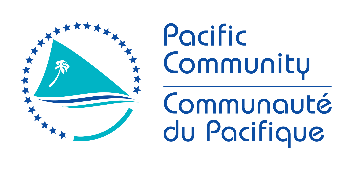 tkmpacificwomen
GEF Ridge to Reef (R2R)
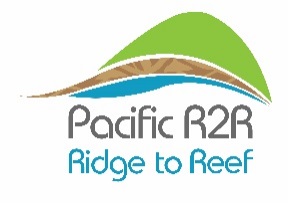 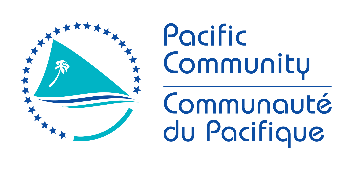 Objectives
Improved comprehensive understanding of various national and regional human capacity needs, for R2R (Integrated Coastal Management/ Integrated Water Resources Management) implementation of national and local government units for R2R implementation; 

Develop a simple Guide to Participatory Capacity Development for Ridge to Reef in the Pacific Region.
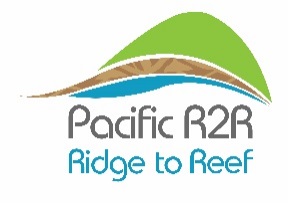 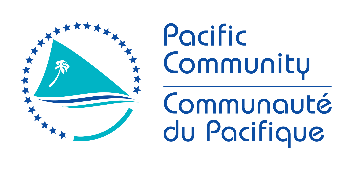 Methodology
Document review
Surveys 
Interviews

Participants (14 PICs)
R2R managers of IW R2R and STAR R2R  projects
11 IW and 7 STAR projects contributed
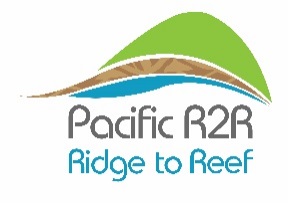 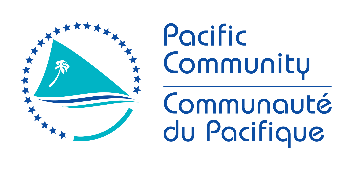 Human Capacity Needs: Approach
Human Capacity Needs in this assessment refer to outstanding human needs or gaps in capacity identified by R2R Project Managers which hindered or inhibited the achievement of project outcomes.
Needs also include those that had impacted the progress, achievement and quality of outcomes already achieved.
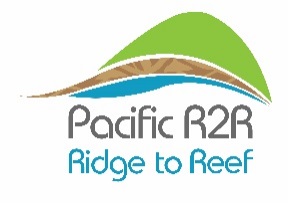 Survey Questions
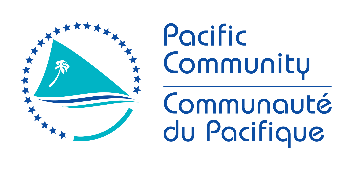 Q1.   What are the outstanding project outcomes for your country’s R2R projects?

Q2.   What support is needed for the successful achievement of those R2R project outcomes?
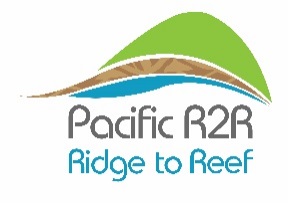 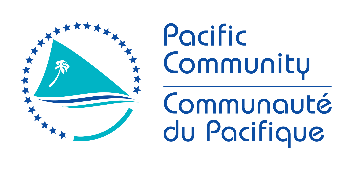 Survey: PRELIMINARY Findings
18 responses: 12 countries

80% of the responses indicated that skills gaps were a substantial issue in not achieving outcomes. 

A significant proportion of skills gaps arose from COVID-19 related impediments to accessing technical support personnel (expert consultants or adequately skilled local staff). 

Project Management staff indicated that they required further training in skills for activities that were within their overall project responsibility yet beyond their personal skill set, or additional on-line support from the RPCU or expert consultants.
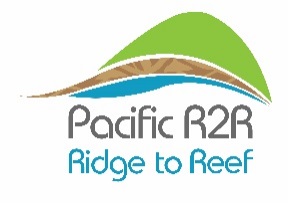 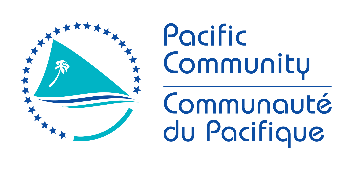 Interviews
15 participants from 12 countries

Discuss the written survey responses in greater depth and human capacity needs. 

AND project approaches and interventions supporting:

participatory and gender sensitiveness, and 
capacity and willingness of the PICs to support the application of the full cycle of the R2R technological/methodological continuum.
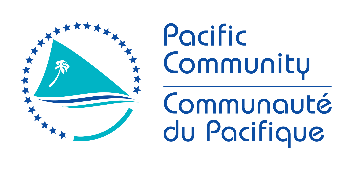 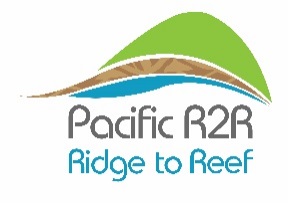 PRELIMINARY Findings & Analysis: Human Capacity Needs
1. Governance (Indirect)

2. Project Management (Direct)
Personnel Assistance 
Training
Coordination
Information Management 
Logistics.

3. Enforcement (Indirect)
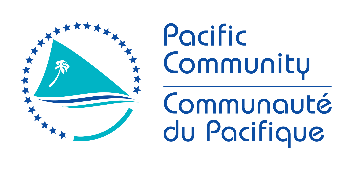 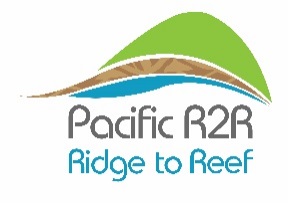 Governance
Framework structures or issues that shape the project environment.( Eg: national legal structures, national policy, and R2R programme/project design).

Policy frameworks and legal frameworks:
Policy   development that did not align with existing national policy or conflicted with traditional land ownership 
Policy development required wider stakeholder engagement with communities and technical stakeholders and therefore additional funding to fully inform policy.
Decision-making:
Insufficient scientific or technical knowledge of decision-makers diminished recognition of the importance of project methods, technical requirements, or specific objectives
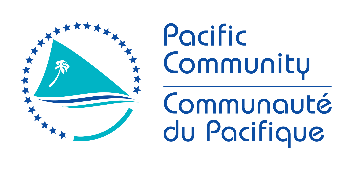 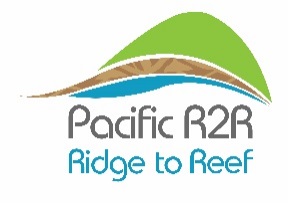 Analysis: Governance
Dealing with policy and legal frameworks and decision-making requires considerable expertise from both national and wider international perspectives.

The capacity of the project manager can be indirectly supported by engaging personnel or consultants specifically to deal with ongoing issues and who have expertise in policy development, legal drafting, advocacy, coordination, community engagement and communication.
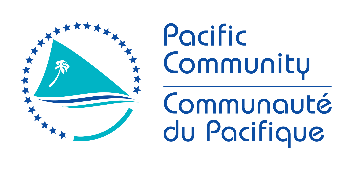 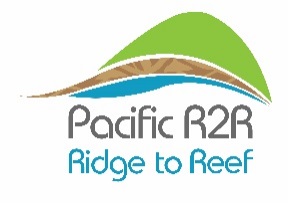 Project Management: Personnel Support
Personnel support needs fell into three main categories:
Administrative (report writing, data input, accounting, TOR drafting, basic management skills). 
Field activities (data collection, monitoring and caring for project sites). 
Scientific/technical human expertise (policy and legal advice/drafting; technical writing; monitoring and evaluation; analyzing scientific data; DLP design and construction; GIS mapping; site demarcation, technical coordination, domestic piggery waste management; public information material development; document ICM planning process; land dispute resolution with specialist traditional knowledge, surveys, and feasibility studies). 


Lack of access to international expert staff in many cases equated to lack of access to scientific, technical or professional expertise and increased the need for skilled local staff.
Limited pools of available local staff with basic professional or specific technical skills required for R2R projects led to variable standards, delays and frustration.
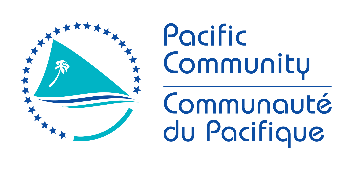 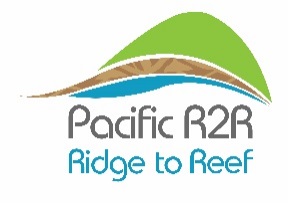 Project Management: Training
Basic project management skills for R2R staff (budgeting, reporting, communications, planning, time management, adaptive management, and monitoring & evaluation).

Technical training and hands-on activities were requested for Compliance Officers in drainage management, sediment and erosion control, monitoring coastal erosion, consultative community planning, implementing monitoring protocols, developing mini-communication campaigns, water data analysis and technical report writing.

GPS and GIS operation, maintenance and equipment training were requested for government staff operators.

Workshops on science-based approaches were requested for government officials and village elders on mangrove science (mangrove importance, age, ecological systems and sustainable use) to underpin informed policy and project decision-making, particularly during project inception phases.
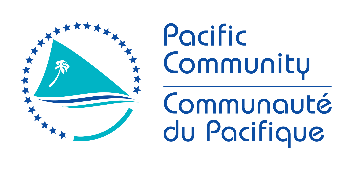 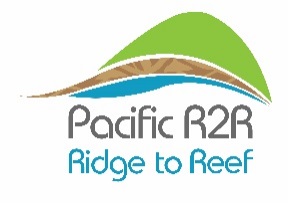 Project Management: Coordination
The human capacity needs to enhance coordination between R2R personnel and multi-sectoral or cross-agency stakeholders. 
Strong stakeholder coordination is needed to build cross-sectoral and cross agency collaboration and partnerships. In some cases, meetings were held to the point of meeting fatigue but without producing coordinated agreements or outcomes. 
Where there is mutually compatible data or project objectives, greater coordination and collaboration between national IW and STAR projects could mutually enhance the human capacity of personnel through the sharing of data and project experience.
Where the project manager possesses high level soft skills, it may be possible to build their coordination capacity through training or guidance from an external source. Alternatively, in complex or many-faceted projects, it may be worthwhile to engage a coordinator or facilitator to address under-functioning cooperation.
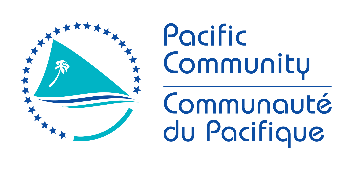 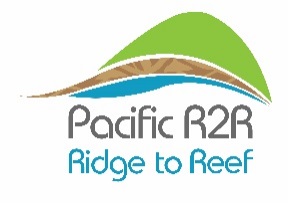 Project Management: Information Management
Information Management: Systems to collate, share and promote project-related scientific, technical and policy information (e.g. data, science-based results, lessons learnt) were identified as underpinning human capacity efficiency and effectiveness in project management.

In some PICs, project-related information was available yet kept within institutional silos while in others, information management hubs were available yet not used. 
When project management staff require assistance to explain scientific and technical project data into a form that can be fully comprehended by stakeholders, engagement of a technical expert could provide personnel support.
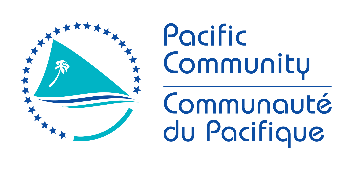 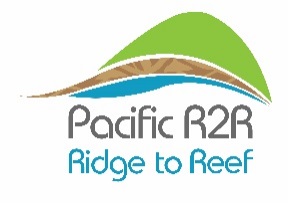 Project Management: Logistics
The coordination and deployment of resources to support human capacity efficacy in project implementation, includes transport, communication, procurement, equipment, external factors, and funding (e.g: a project personnel may be excellent facilitator yet cannot fully engage with stakeholders due to logistic challenges with communication or transport). 
Government permissions to commence projects ,
Slow or expensive access to basic project supplies 
Slow procurement and financial processes or slow review of draft documents
Access to transport 
Technical equipment requests
Additional funding requests 
.
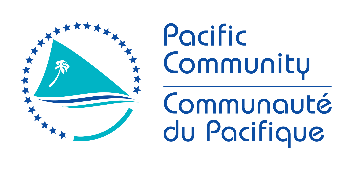 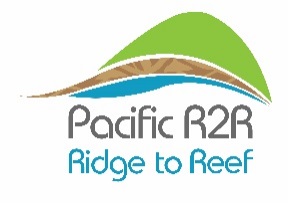 Enforcement
Sustained stakeholder engagement and community acceptance of project initiatives that directly or indirectly affect human capacity to fulfil and sustain project objectives. This may include stakeholder inclusivity and community acceptance of introduced scientific/technical practices and compatibility with local or traditional practices
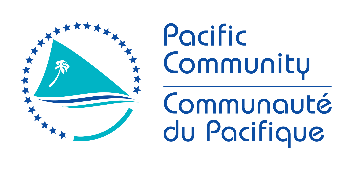 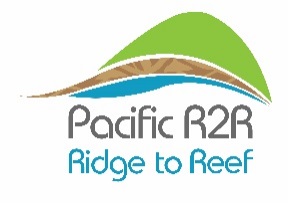 Enforcement:
Capacity and willingness to support the application of the full cycle of the technological/methodological continuum
A significant consideration in sustaining community willingness and participation in the project cycle was the ability of stakeholders to fully understand what was being proposed and in particular in ways that were superior to traditional methods. Where field demonstrations received too little visibility of positive outcomes to foster community acceptance of science-based methods, ‘mind shifts’ away from traditional farming practices did not occur. Where project management was skilled in community engagement, stakeholders were kept engaged while new methodologies or project designs were sought. 
To support their human capacity to fulfil project objectives, project managers need strong social engagement and methods and understanding of lessons learnt from other R2R projects, both nationally and regionally
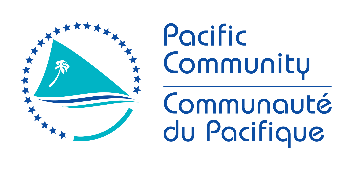 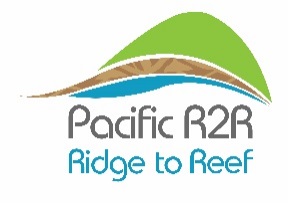 Enforcement: Participatory and gender sensitiveness
Participatory and gender sensitivity is integral to R2R project design and both men and women participated in consultations and projects. Gender indicators were routinely met, yet gender impacts are not monitored or evaluated.
Not much additional project time was spent actively addressing gender matters due to sparse understanding of the concept of gender in interventions.
Several countries raised specific gender concerns but did not know how to deal with them (For instance, of women prevented by their husbands from participating; Government gender mainstreaming programs in theory with little evidence in practice).
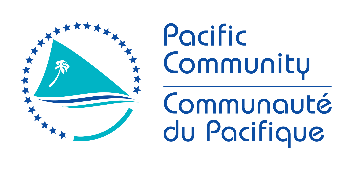 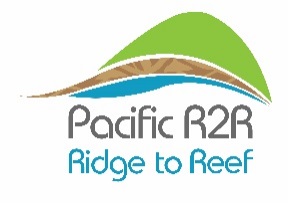 PRELIMINARY FINDINGS & ANALYSIS: Summary
The major human capacity needs were found to be in technical personnel support. Due to the wide array of scientific and technical initiatives in R2R projects, the need for technical personnel was found in policy development, advocacy, and technical writing; stakeholder coordination and community engagement; monitoring and evaluation; scientific data analysis; DLP design, construction and piggery waste management; GIS mapping, site demarcation, public information material development; document ICM planning process; traditional land dispute resolution; and to conduct land use studies, cultural studies, terrestrial studies, marine surveys, social & economic surveys, and feasibility studies.

The need for non-technical personnel support in administration (report writing, data input, accounting, TOR drafting, basic management skills) and field activities (data collection, monitoring and caring for project sites) was also found.
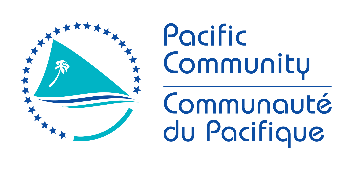 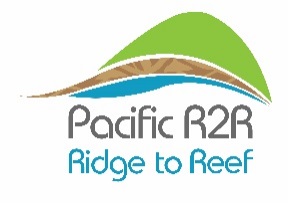 PRELIMINARY RECOMMENDATIONS
Conduct an audit of outstanding personnel needs for technical and non-technical assistance and work with R2R staff to find appropriate personnel support.
Conduct a training needs mapping of technical and non-technical skills and use participatory methods to consider the most appropriate methods to deliver that training (workshops, on-line courses, webinar induction sessions).
Strengthen stakeholder coordination skills of project managers through training, direction and/or advice.
Examine and strengthen information management systems and procedures for project data collection, collation, storage and sharing.
Provide gender training and guidance to project managers to increase their understanding and capacity to address gender concerns in project implementation in a culturally appropriate manner.
Offer hand-on workshops with stakeholders on scientific or technical aspects of project implementation to assist ‘mind shifts’ and sustained engagement throughout and beyond the project cycle. 
Develop a Guide to Participatory Capacity Development for Ridge to Reef in the Pacific Region which incorporates the findings and recommendations of this Human Capacity Needs Assessment
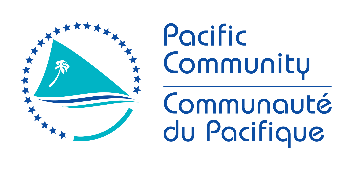 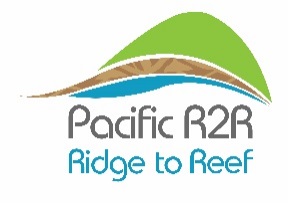 Next StepS:  VALIDATION OF FINDINGSDevelop A guide for participatory capacity developmentTHANK YOU  VINAKA
tkmpacificwomen
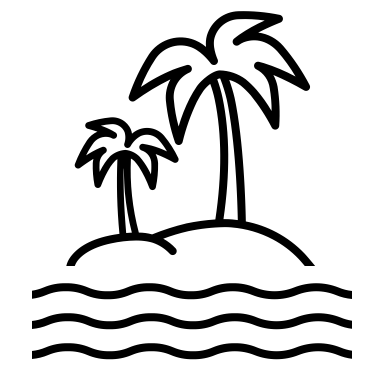